#1:
Voters have a strong sense of collective responsibility to help young children.
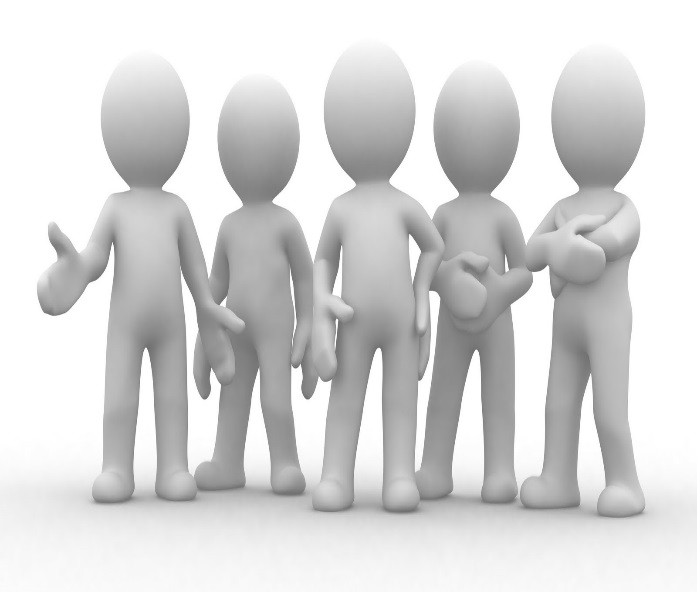 Voters feel a strong sense of collective responsibility for helping kids.
All Solano County residents have a shared responsibility in helping local children grow up healthy and ready to learn
Total Agree81%
Total Disagree18%
2014 Solano County Voter Survey
Voters recognize we are in a different era and economy, making early childhood education a need for many families.
2015 National Survey by Public Opinion Strategies/Hart Research Associates
Youth services rank in a top tier of funding needs.
I am going to read a short list of public services in San Joaquin County.  Please tell me if you think there is a great need for additional funding, some need, a little need or no real need for additional funding for that service.
2016 San Joaquin County Voter Survey
#2:
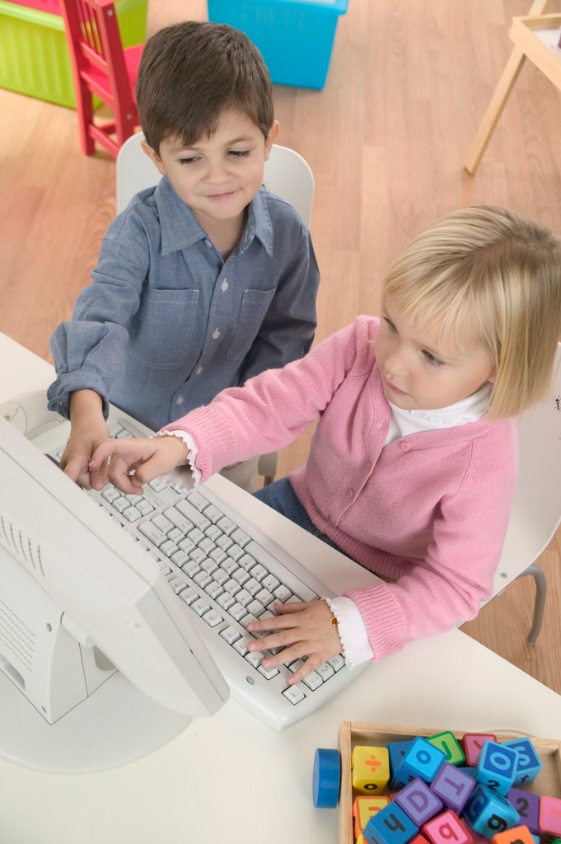 Voters see broad social benefits from investments in early childhood education.
Voters believe increased access to early education will have broad benefits for society.
(% Believing Expanded Access to Early Education is Likely to Produce Each Benefit)
2015 FM3/POS National Voter Survey for NAEYC
When asked directly, voters consistently say that pre-school benefits everyone – not just the families directly served.
OR
2012 San Antonio Voter Survey
#3:
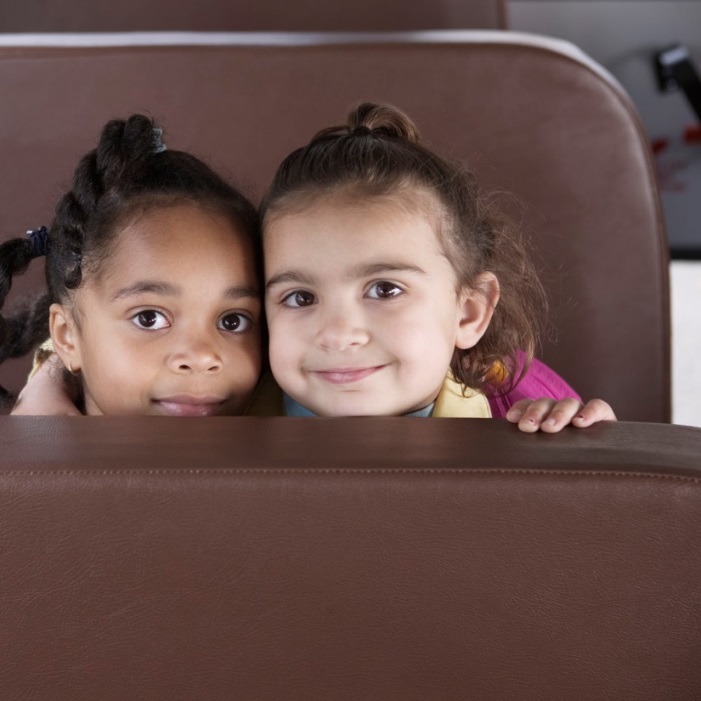 Voters back investment in a wide range of services – education, health, job training and more – to help children and youth.
Helping homeless youth stay in school stood out as a priority in Richmond.
I am going to read you a list of some specific services for children and youth that may be provided.  Please tell me how important it is to you that additional funding be dedicated to that specific service.
2015 Richmond Survey
Quality pre-school and preventive health services were also seen as important.
2015 Richmond Survey
While of lowest relative importance, youth empowerment and media and technology education were still highly valued.
2015 Richmond Survey
#4:
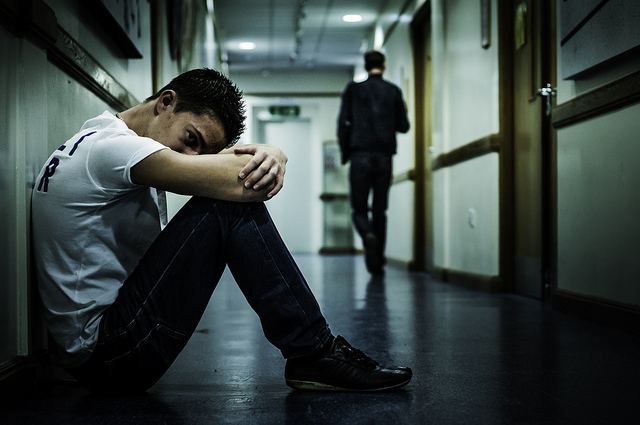 Voters prioritize helping at-risk youth – but generally don’t like to draw distinctions.
Youth involved in the justice system and with mental health problems are seen as the highest priorities for assistance.
I am going to read you a list of some of different groups of youth that may benefit from these services.  Please tell me how high a priority you think it should be to provide additional funding to help that group of youth: one of the highest priorities, a high priority, a medium priority, or a low priority.
2015 City of Richmond Survey
Majorities rate every subgroup a high priority.
2015 City of Richmond Survey
#5:
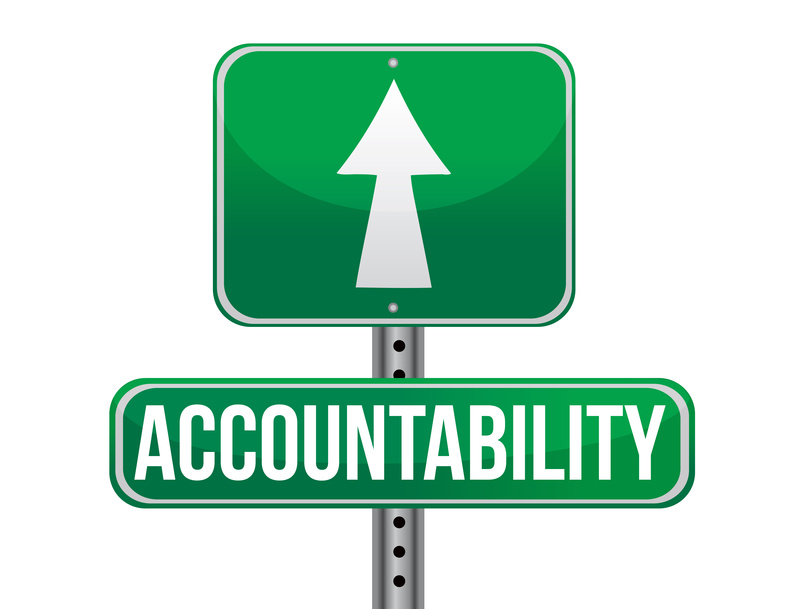 Accountability and oversight are more critical than ever.
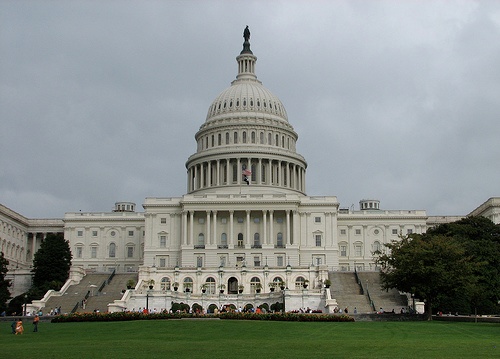 Proportion Believing Government Can be Trusted to Do What is Right “All or Most of the Time”
1972
1974
August 2014
53%
36%
13%
University of Michigan Surveys
Voters are much more likely to support a funding measure with accountability mechanisms.
I am going to read you some other possible provisions of this measure.  Please tell me whether you would be more likely or less likely to vote for the measure if that provision were included.
Napa County 2015 Voter Survey
Voters often like to see engagement from CBOs with experience serving young people.
And whom would you prefer actually provide the services 
to children, youth, and their families?
OR
OR
2015 Richmond Voter Survey
#6:
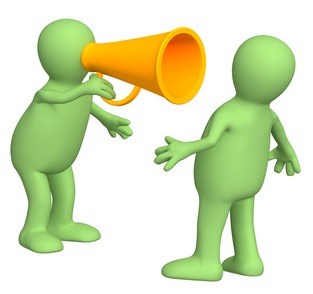 Top messages remain very consistent.
Top-testing messages are consistent across locations.
80%
75%
77%
2014 Solano County Voter Survey
California voters across the ideological spectrum also say pre-school strengthens K-12 education.
OR
Messaging on equity and the ROI on ECE has done well recently.
45%
39%
2017 Santa Fe Survey
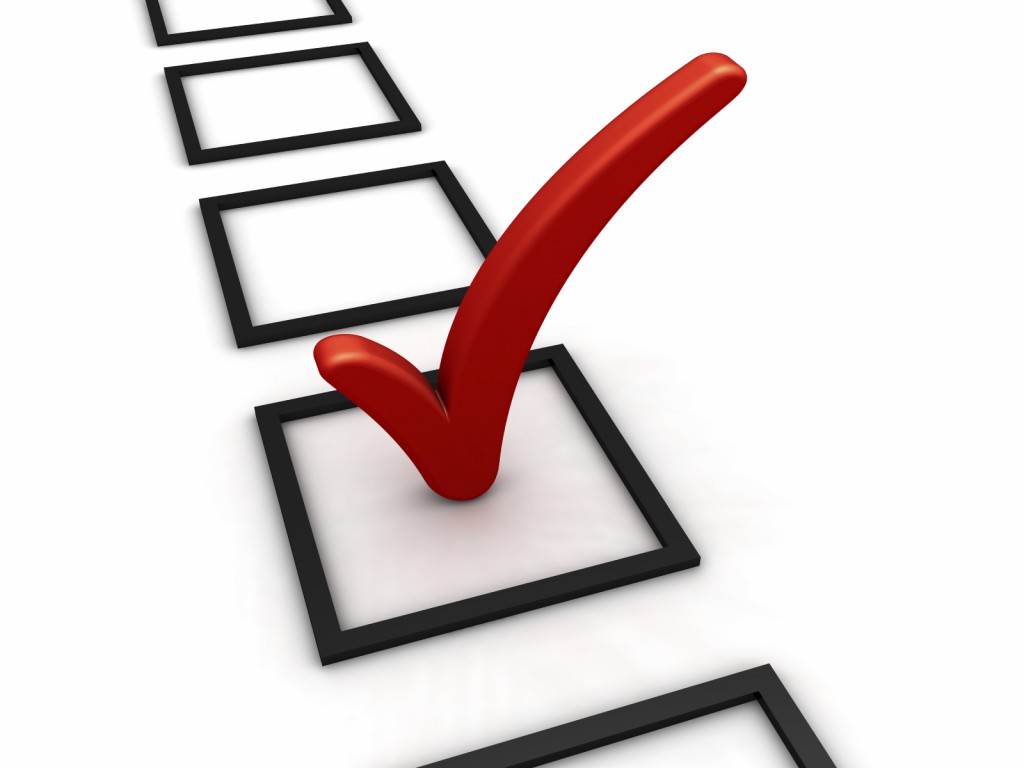 #7:
Crowded ballots raise questions about election timing.
State Versus Local Taxes
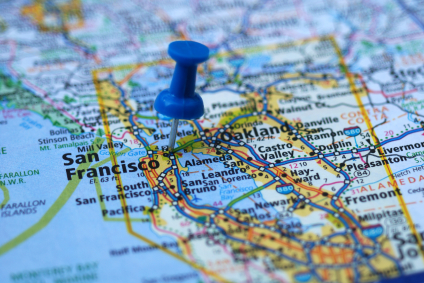 As a general principle, when there are state and local funding measures on the same topic on the same ballot, voters prefer the local measure to the state measure
Consider Prop 51 last November – a statewide school bond at the top of the ballot passed with 55% of the vote
At the same time, voters approved 97% of local school bonds requiring 55% - well over the historic average of 81%
The New Importance of Acting Locally
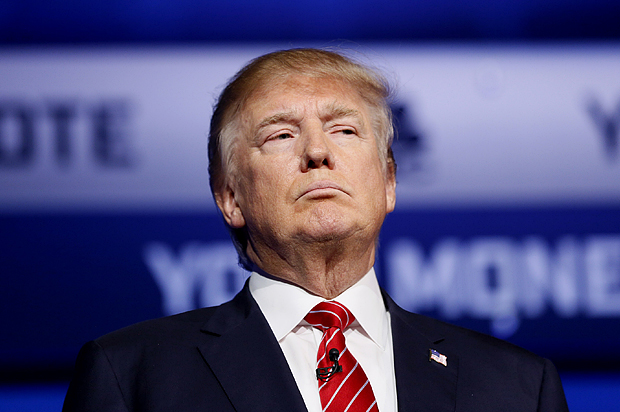 #8:
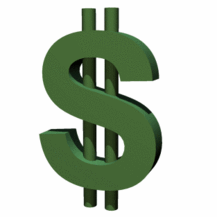 New funding mechanisms are gaining popularity.
Voters’ favorite taxes are the ones they do not have to pay.
2015 Santa Clara County Survey
The New Funding Frontier: Pros and Cons
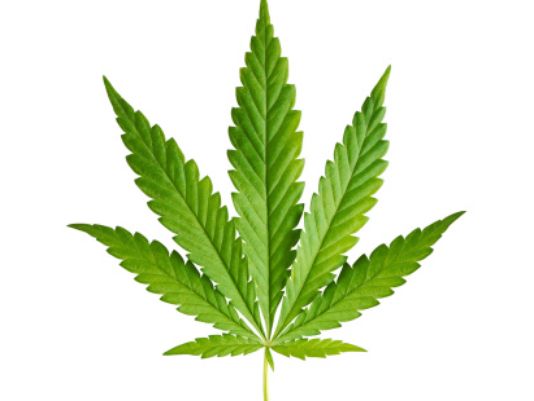 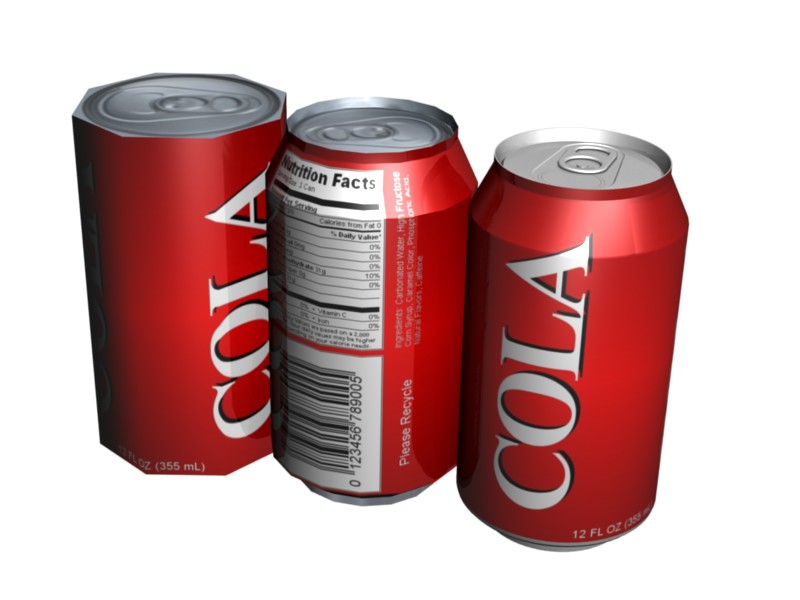